Pancréas endocrine
Service de physiologie et explorations fonctionnelles, CHU  Constantine
Dr A.D.  TAIBI
INTRODUCTION GENERALE
La glycémie est le taux de glucose plasmatique. Chez un sujet normal, la glycémie oscille autour d’une valeur moyenne comprise entre 0.8 g/L et 1.2 g/L
La glycémie est une constante physiologique du milieu intérieur
Pour que la glycémie demeure constante, il doit exister un mécanisme de régulation du taux de glucose sanguin
Ce mécanisme d’homéostasie glucidique est assuré par deux hormones pancréatiques :
- l’insuline
- le glucagon
Rappel anatomo-histologique
Pancréas: 
organe mou, triangulaire, situé en bonne partie à l’arriére de l’estomac 
70 à 80 g
tête+ corps +queue
A une fonction endocrine et exocrine
Localisation anatomique du pancréas
Le pancréas est une glande mixte. Elle exerce une fonction exocrine dans la digestion et une fonction endocrine dans la régulation de la glycémie
Rappel anatomo- histologique
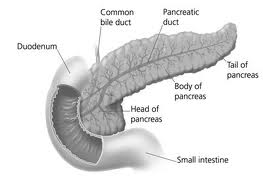 Rappel anatomo-histologique
pancréas exocrine :80% : 
cellules acineuses
→ enzymes digestives
pancréas endocrine: 1 à 2 % : 
est constitué de cellules  et  regroupées en îlots de Langerhans (disséminées entre les cellules acineuse surtout dans la queue)
Le pancréas en contient plus d’un million. Chaque îlot comporte environ 3000 cellules
→hormones
Rappel anatomo-histologique
ilots de Langerhans :1 à 2 millions 
amas cellulaires de 200 – 300 µm
vascularisation riche
innervation sympathique et    parasympathique
Principalement :cellules (20%)+ cellules  (70%) + autres cellules (delta,cellules F)
Vaisseau sanguin
Cellules 
Cellule 
70 % de cellules 
20 % de cellules 
Les cellules  fabriquent l’insuline
Les cellules  fabriquent le glucagon
Schéma d’un îlot de Langerhans
Rappel anatomo- histologique
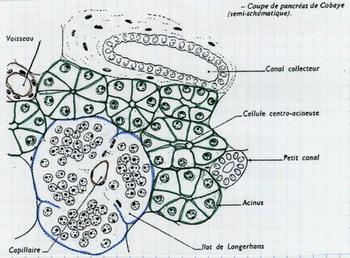 Etude physiologique
Taux de sucre dans le sang= constante du milieu intérieur
Valeur= 0.8  -  1.1 g/l  définissant la glycémie
Témoin biologique entre la production de glucose et son utilisation
Cette constante nécessite un mécanisme de régulation
Assuré par deux hormones: insuline +glucagon
insuline
A) structure
Hormone polypeptidique ,indispensable
deux chaines =51AA
Chaine A (α)=21 AA un pont disulfure entre le 6-11
Chaine B (β )=30 AA deux ponts disulfures (7AA des deux chaine, entre le 20 de la chaine A et le 19 de chaine B)
Biosynthèse de l’insuline
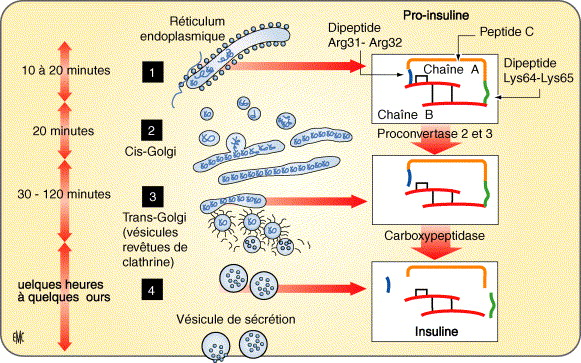 Transport de l’insuline
Sang portal: insuline/peptide C= 1
Filtre hépatique; séparation insuline et peptide C
30-70% libérée =captée et détruite au niveau hépatique
Peptide C= faible dégradation hépatique
Sortie du foie: insuline/peptide C inf. 1
Consommation hépatique de l’insuline= 6ml/min
Consommation hépatique du peptide C= 0,4 ml/min
½ vie plasmatique de l’insuline: 4,8 min
Elimination du peptide C est rénale
Régulation de la sécrétion de l’insuline
Facteurs humoraux:
1/métaboliques:
Glucide: glucose
AA: arginine, leucine, lysine
Corps cétoniques
Acides gras
2/pharmacologique:
Sulfamides hypoglycémiants
Agents b stimulants: isoprésténol
Molécules d’insuline
Le stimulus de libération de l’insuline
Hyperglycémie
Une vésicule de sécrétion contient 8000 molécules d’insuline !
Glycémie > 5 mmol/L
2- Les granules d’insuline subissent l’exocytose
Le stimulus de libération de l’insuline est l’hyperglycémie
Vers les organes cibles
Régulation de la sécrétion de l’insuline
Facteurs hormonaux:
Hormones pancréatiques: le glucagon stimule la sécrétion d’insuline par effets directe sur les cellules B
Somatostatine inhibe la sécrétion d’insuline
Hormones gastro-intestinales: VIP,CCK, secretine,gastrine ont un effet potentialisateurs sur le reflexe d’anticipation
Autres hormones: hormones hyperglycémiantes exp glucocorticoïdes hormone de croissance stimulent la sécrétion.
Régulation de la sécrétion de l’insuline
Facteurs nerveux:
SN sympathique:
Effet alpha adrénergique: inhibe la sécrétion 
Effet beta adrénergique: stimule la sécrétion de l’insuline
SN parasympathique
Acétyle choline stimule la sécrétion
Effets de l’insuline
Foie:
Inhibe la néoglucogenèse: inhibe les enzymes et diminue les substrats
Stimule la glycogénogénèse: foie étant un organe de réserve du glucose
Transporteur GluT-2
1- Glycogénogenèse
Glycémie = 5 mmol/L
Le foie : un organe de réserve de glucose
Insuline
FOIE
+
Glycogène
La glycémie redevient normale c’est à dire autour de 5 mmol/L
La capacité de stockage en glycogène du foie est limitée à 100g
Glucose
Glycémie > 5 mmol/L
Après un repas, l’excédent de glucose est mis en réserve dans les cellules hépatiques
L’insuline stimule la glycogénogenèse hépatique
1- Si hyperglycémie
Effets de l’insuline
Muscle:
Stimule l’entrée du glucose dans les cellules musculaires énergie (glycolyse),glycogénèse
Le stockage du glucose musculaire est limité a 400g
Transporteur GluT-4
Glycogénogenèse
Glycolyse
ATP
Insuline
Glycémie = 5 mmol/L
Les muscles et la régulation de la glycémie
Insuline
MUSCLE
+
+
Glycogène
+
La glycémie redevient normale c’est à dire autour de 5 mmol/L
La capacité de stockage en glycogène des muscles est limitée à 400g
Glucose
Après un repas, l’excédent de glucose est mis en réserve dans les cellules hépatiques et musculaires
Glycémie > 5 mmol/L
1- L’insuline stimule l’entrée du glucose dans les myocytes via GluT-4
2- L’insuline stimule la glycogénogenèse musculaire
3- L’insuline stimule surtout la glycolyse musculaire
1- Si hyperglycémie
Effets de l’insuline
Tissus adipeux:
Éponge l’éxcé de glucose
S’oppose à l’activité de la triglycéride lipase
Favorise la mise en réserve des substrats énergétiques
Cytoplasme
Gouttelette lipidique
Noyau
Le tissu adipeux et la régulation de la glycémie
Aspect cytologique d’un adipocyte
Retour sommaire
L’excédent de glucose est convertit en graisses. Les régimes hyperglucidiques induisent donc une prise de poids pouvant mener à une obésité !
Le tissu adipeux est constitué de cellules adipeuses capables de stocker des quantités considérables de lipides sous forme de triglycérides
Transporteur GluT-4
Lipogenèse
Insuline
Glycémie = 5 mmol/L
Le tissu adipeux et la régulation de la glycémie
Insuline
ADIPOCYTE
+
Triglycérides
+
La glycémie redevient normale c’est à dire autour de 5 mmol/L
Un homme de 70 kg a une réserve adipeuse de 15 kg équivalent à 130.000 kcal !
Glucose
Le tissu adipeux stocke le glucose sous la forme de triglycérides plutôt que sous la forme de glycogène
Glycémie > 5 mmol/L
1- L’insuline stimule l’entrée du glucose dans les adipocytes via GluT-4
2- L’insuline stimule la lipogenèse au niveau du tissu adipeux
1- Si hyperglycémie
Effets de l’insuline
Autres effets:
↑ la perméabilité membranaire aux K+,Mg++
L’insuline active la Na+/K+ ATPase dans de nombreuses cellules ⇒entrée du K+ à l’interieur de la cellule
Stimule la réabsorption tubaire du sodium⇒ hypernatrémie⇒ADH⇒↑volémie⇒HTA
Le glucagon
Structure    :
Polypeptide, 29 AA, relié a la famille de la secretine
L’histidine N-terminale est indispensable a son action
La portion 19-22: effet lipolytique
La portion 24-29: activité glycogénolytique et insulino sécrétion
Synthèse et sécrétion
Quand glycémie <0.004m, synthèse du glucagon sous forme de pro hormone
Prohomone protéolysé a l’interieure de la celluleglucagon
Régulation de la sécrétion
1/ facteurs hormonaux
a. glucose: glycémie< 0.5 g/l sécrétion du glucagon
Glycémie sup 1.6g/l inhibition
Etat post prandial immédiat
b. acides amines: argénine, alanine stimule la sécrétion
Activation
Le stimulus de libération du glucagon
Hypoglycémie
Glycémie < 5 mmol/L
1- La cellule  détecte l’hypoglycémie
+
Glucose
Molécules de glucagon
Le stimulus de libération du glucagon
Hypoglycémie
Glycémie < 5 mmol/L
2- Les granules de glucagon subissent l’exocytose
Le stimulus de libération du glucagon est l’hypoglycémie
Vers les organes cibles
Régulation de la sécrétion
Effets du glucagon
1/ sur le foie:
Conversion du glycogène en glucose
C’est le seul organe qui peut libérer le glucose en cas d’hypoglycemie
La libération du glucose hépatique permet le maintien de la glycémie entre les repas
2/ myocytes:effet glycogénolytique→glut 4 au repos, le glucose ne peut sortir →glycolyse →ATP
3/ adipocytes:
Effet lypolytique: TG→AG+ glycérol(GLUT4 au repos)
2- Glycogénolyse
Glycémie = 5 mmol/L
Le foie : un organe de libération de glucose
FOIE
+
Glycogène
La glycémie redevient normale c’est à dire autour de 5 mmol/L
Glucagon
Le foie est le seul organe capable de libérer du glucose lors d’une hypoglycémie
Glucose
La libération du glucose hépatique permet de maintenir stable la glycémie entre les repas
Glycémie < 5 mmol/L
Le glucagon est une hormone hyperglycémiante stimulant la glycogénolyse hépatique
2- Si hypoglycémie
Transporteur GluT-4 « au repos »
Glycolyse
2- Glycogénolyse
ATP
Les muscles et la régulation de la glycémie
MUSCLE
Glycogène
Le muscle ne peut pas libérer le glucose qu’il produit par glycogénolyse
Le foie est donc le seul organe capable de libérer du glucose lors d’une hypoglycémie
Glucose
Glycémie < 5 mmol/L
Le glucose produit est alors consommé par la cellule musculaire au cours de la glycolyse
La libération du glucose hépatique permet de maintenir stable la glycémie entre les repas
2- Si hypoglycémie
Transporteur GluT-4 « au repos »
Lipolyse
Le tissu adipeux et la régulation de la glycémie
Glucagon
ADIPOCYTE
+
Glycérol
Triglycérides
Acides gras
1- Le glucagon stimule la lipolyse afin de former du glycérol et acide gras
Les acides gras permettront de fournir de l’énergie aux cellules « souffrant » d’hypoglycémie
Glucose
Glycémie < 5 mmol/L
Le glycérol ainsi formé permettra de reconstituer du glucose lors de la néoglucogenèse
2- Si hypoglycémie
Action sur des organes cibles
Tissu adipeux
Foie
Muscles
Retour vers une normoglycémie
Vue d’ensemble de la régulation de la glycémie
Prise d’un repas riche en glucides
Jeûne, état postprandial
Hyperglycémie
Hypoglycémie
Stimulation des cellules 
Stimulation des cellules 
Libération d’insuline dans le sang
Action sur des organes cibles
Libération de glucagon dans le sang
Tissu adipeux
Foie
Muscles
Retour vers une normoglycémie
Anomalies engendrées par excès ou déficit
2 types de DIABETES
DT1
DT2
Le pancreas ne fabrique plus d’insuline


Diabete type 1 DT1 
Insulinodependant(DID)  
« diabète maigre »


TRT par INSULINE
Il existe une difficulte d’action de l’insuline

Diabete type 2 
DT2 (DNID) non insulinodependant « diabète gras»


TRT par medicaments sensibilisant les celules a l’action de l’insuline
Diabète type I : pathogénie
Prédisposition génétique


Agression (virus, ..?)


Réponse immunitaire


Destruction auto-immune des cellules beta


Carence profonde en insuline
sujet jeune <30 ans
Poids normal
Debut brutal
insulinopénie
Auto-anticorps anti-cellules insulaires ou anti-insuline

 Insulite précoce :
Atrophie des ilôts
Diminution des cellules B 
Déficit sévère en insuline
Diabete type 2
Pas de prédisposition génétique
Début progressif
Sujet sup a 40ans
Surcharge pondérale
Insulinorésistance
Physiopathologie du DT2
Anomalies engendrées par excès ou déficit en glucagon
Exploration de la fonction endocrine du pancréas
Dosage de la glycémie
Prélèvement 
Jeun de 12heures
Sang veineux sur anticoagulant
Urines des 24H ou bandelettes
Valeurs normales
glycémie: 0,80 à 1,10 g/l
Urines (Glycosurie):néant
Dosage de la glycémie
Hyperglycémie par voie orale (HGPO)

Dose: 75 g de glucose dans 250ml d’eau en moins de 5min 
Prélèvements: à t0 puis toutes les 30 min jusqu’à 3heures 
Sujet normal:
Glycémie a jeun <1.10g/l
Gmax = G0 + 50% = flèche glycémique à 60 min et G à 120 min < 1,40 g/l
Remarque    diabete si:
Glycémie au hasard sup 2g/l
Glycémie a jeun sup 1.26 g/l
HGPO sup 2g/l
Dosage de l’insuline
Prélèvement 
sang veineux
Plusieurs prélèvements dans différentes conditions peuvent être réalisés : à jeun, après un repas (post-prandial), après une épreuve d'hyperglycémie provoquée par voie orale (HGPO).
Intérêt du dosage
explorer une hypo- ou une hyper-sécrétion
permet d'évaluer l'équilibre glycémique et d'évaluer la capacité sécrétrice du pancréas.
Dosage de l’insuline
Valeurs normales
A jeun : 36 - 110 pmol /l soit : 5 - 15 mU /l
Lors de l'HPO: variations au cours du temps ; globalement : < 800 pmol / l
Variations pathologiques
Diabète de type I : Taux de base bas, avec glycémie élevée ; n'augmente pas au cours de l'HPO.
Diabète de type I I :Taux de base normal ou élevé ; augmente peu au cours de l'HPO.
Insulinome : Taux normal ou peu élevé malgré une glycémie basse. Augmente très fortement après injection de glucagon ou de tolbutamide.
Dosage du peptide C
Intérêt: étant un précurseur de l’insuline, Le dosage du peptide C reflète le potentiel du pancréas à secréter l'insuline
permet d'avoir une estimation du taux d'insuline endogène
Prélèvement sanguin(sang veineux), urinaire
Peptide C
Valeurs normales:
À jeun : 2 à 2,5 µg/l de plasma.Période post-prandiale : jusqu'à 7 µg/l de plasma.Élimination urinaire : 60 à 100 µg/24 h.Ces dosages sont confrontés aux résultats de la glycémie.
Dosage du peptide C
Variations pathologiques
Diabète insulino-dépendant (type I) :taux de base diminué ; n'augmente pas après stimulation. 
Diabète non insulino-dépendant (type II) : Si le taux de base est bas et que la stimulation (par glucagon) est inefficace, il faut envisager le passage à l'insulinothérapie. Si le taux est élevé et hyperstimulable, cela évoque une résistance périphérique à l'insuline. 
Insulinomes : Taux de base élevé et non régulé après injection d'insuline.
Dosage du glucagon
Radio immunologique
Valeurs normales: 136 +/- 10,1 pg/ml
HGPO : la valeur diminue a la 30eme min, reste inf a sa valeurs de depart jusqu’a180 min
conclusion
Le maintien de l’homéostasie, passe par un équilibre glycémique, qui est sous la dépendance d’une régulation assurée par deux hormones indispensables a la vie: insuline et glucagon d’origine pancréatique
Tous les troubles qui touchent a leur sécrétion va engendrer des atteintes difficiles a juguler pouvant entrainer des complications  graves.